Itssfait par samuel.lachance
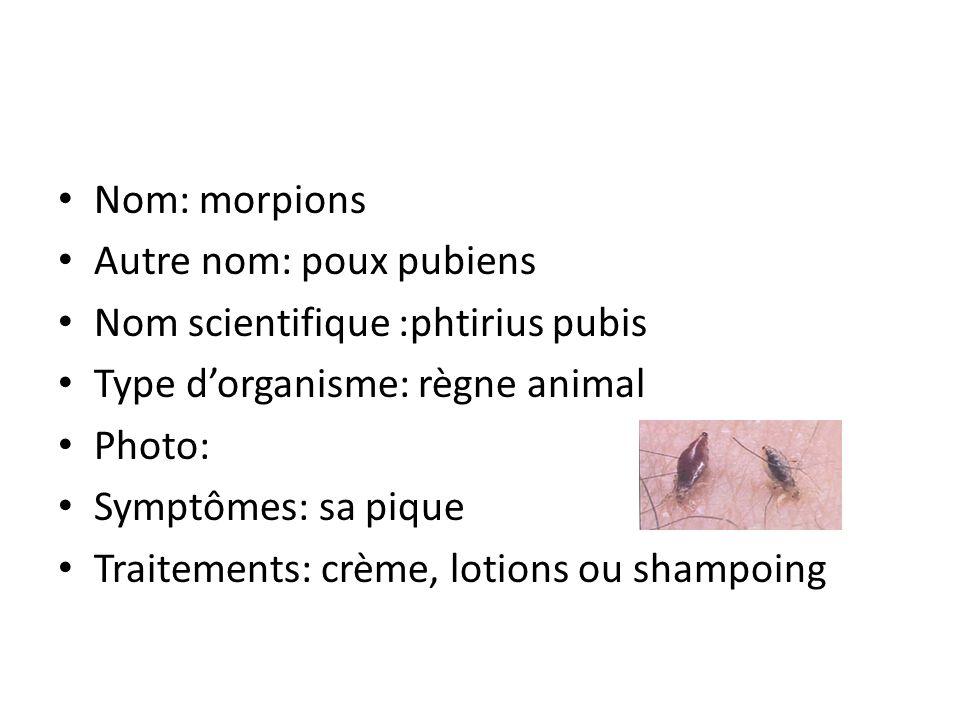 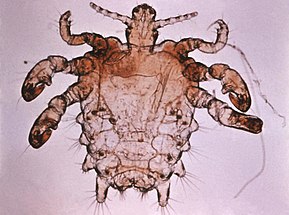 Morpion 
Phtirius 
pou du pubis
Quoique gênante, une infestation par les poux du pubis est rarement grave. Les piqûres faites par les poux du pubis provoquent de petites lésions à l'apparence bleuâtre. Ces piqûres sont accompagnées de démangeaisons, qui s'avèrent être plus importantes la nuit. Chez certaines personnes, les piqûres peuvent entraîner une réaction allergique sévère.
Creme lotions shampoings
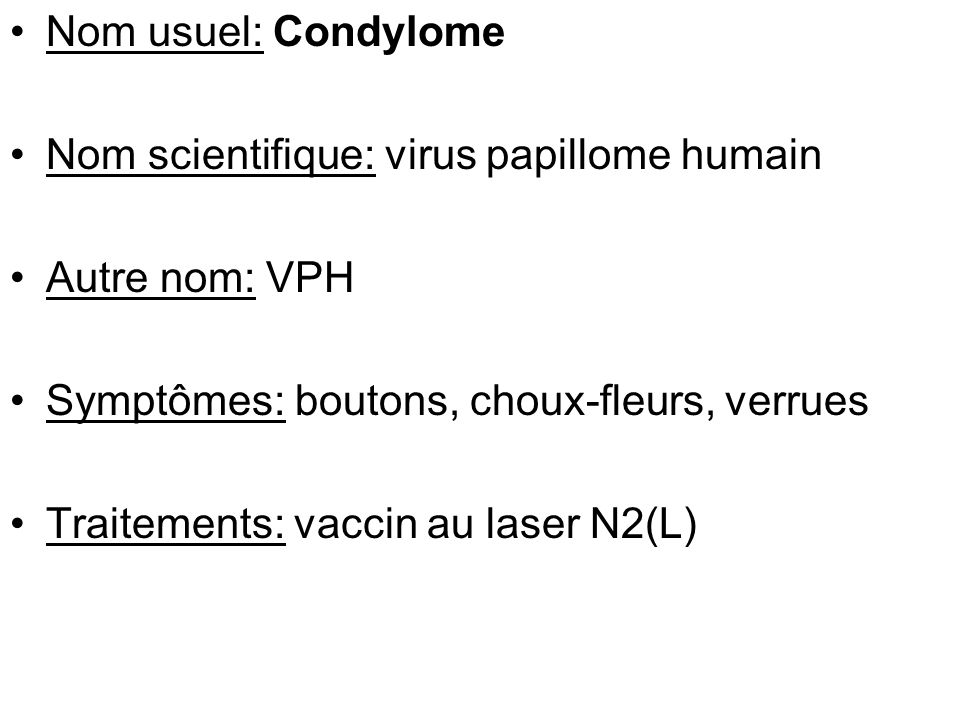 Vph
Papillomavirus humain
Le virus du papillome humain
 Très souvent, les personnes infectées n’ont pas de symptômes. Une personne peut donc être infectée sans le savoir.
Azote liquide creme
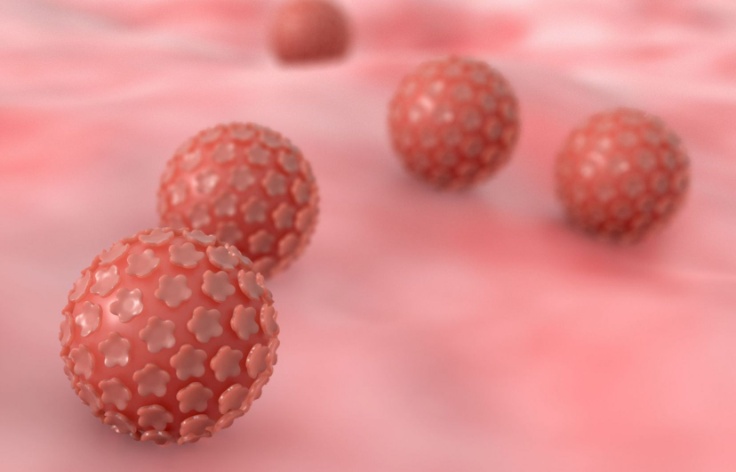 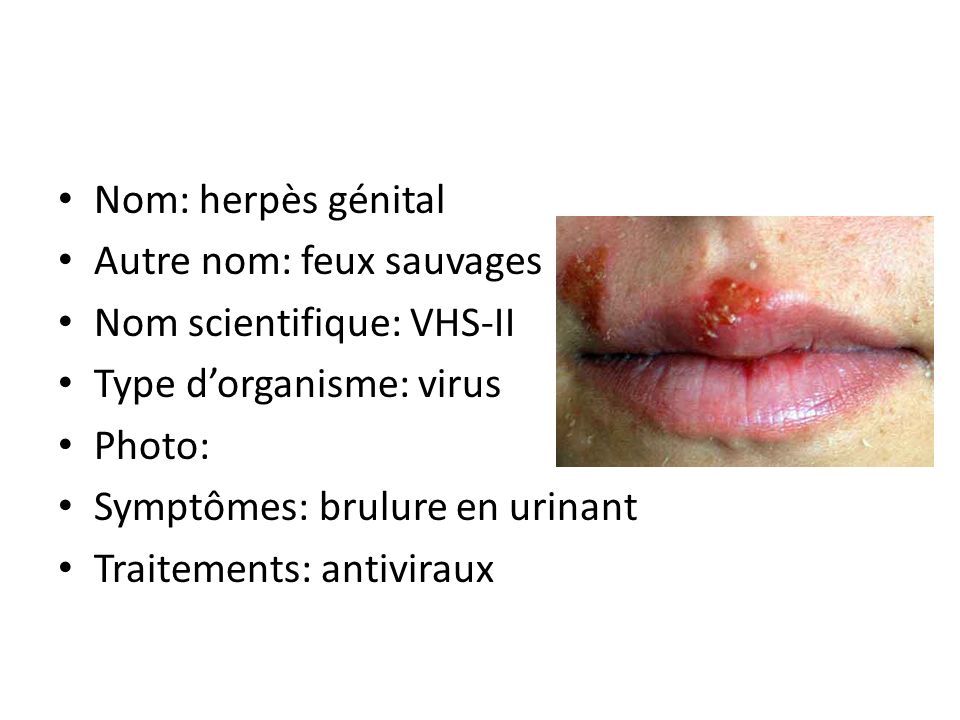 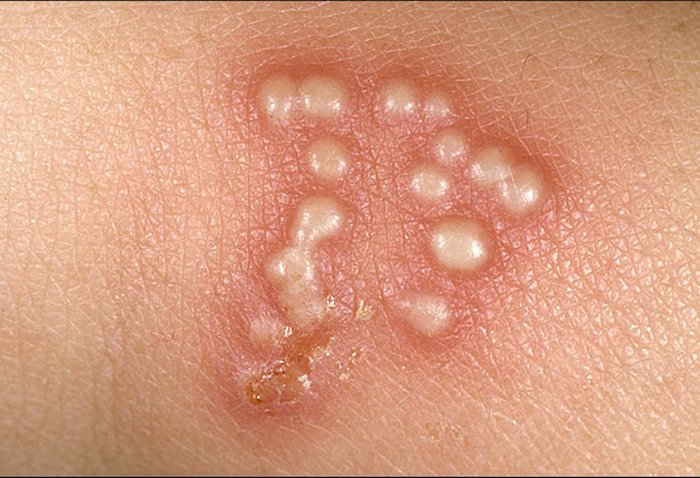 Vhs-11
Herpes
vésicules (petit soulèvement de la peau contenant un liquide clair) nombreuses aux régions génitales, anales ou encore aux fesses ou aux cuisses;
fièvre;
ganglions enflés au niveau de l'aine;
douleurs aux régions affectées;
symptômes semblables à ceux d'une grippe;
antiviraux
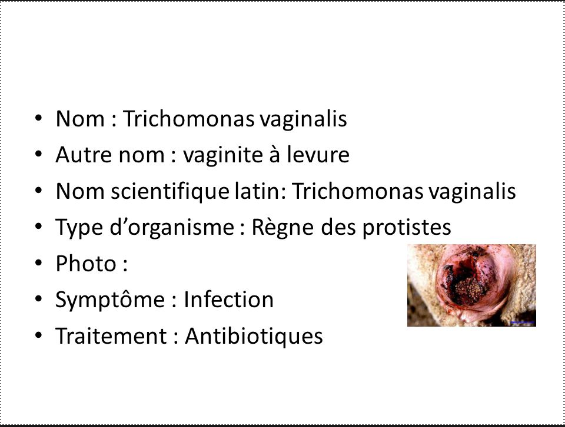 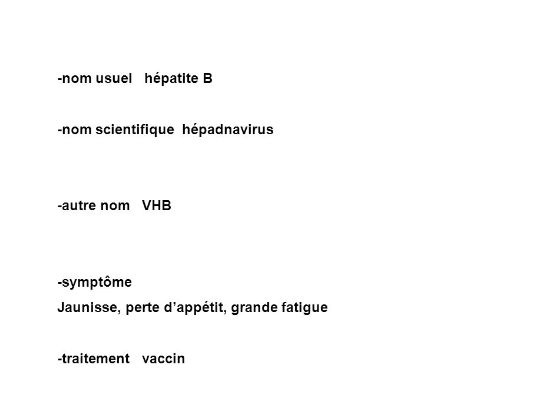 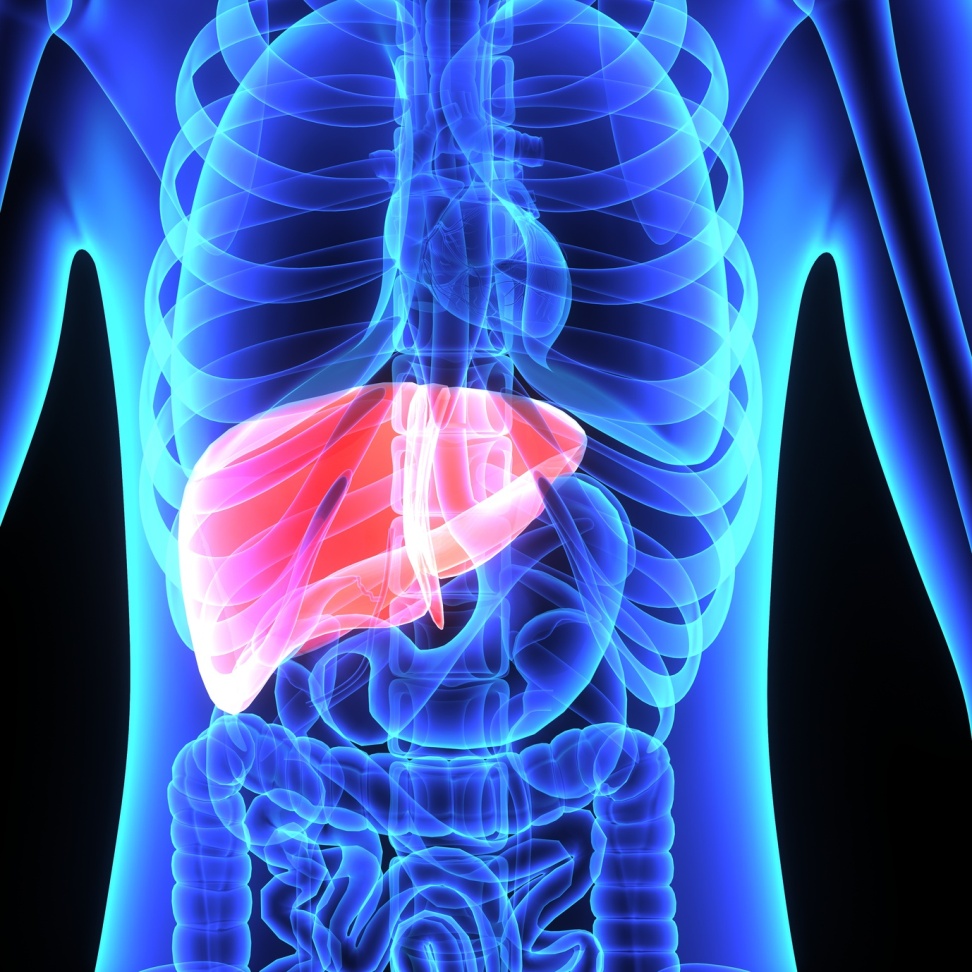 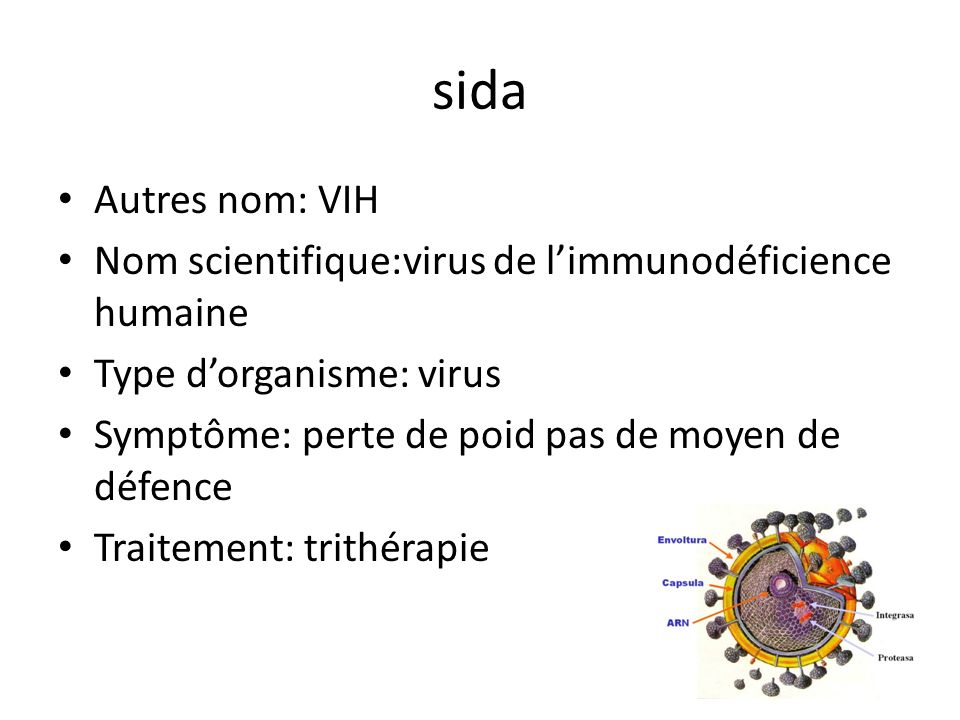 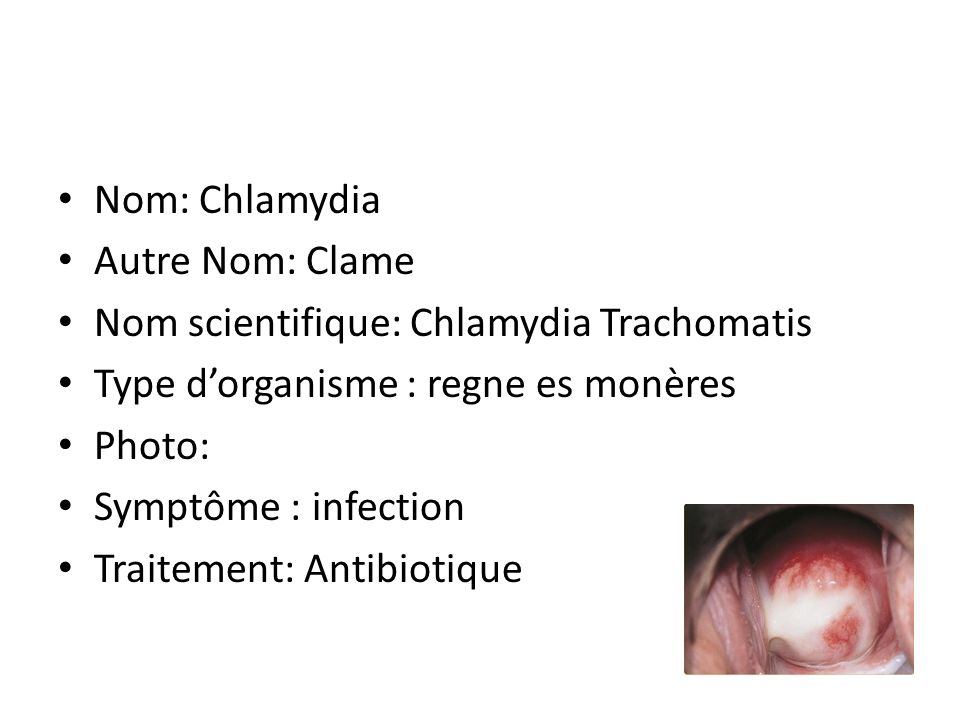 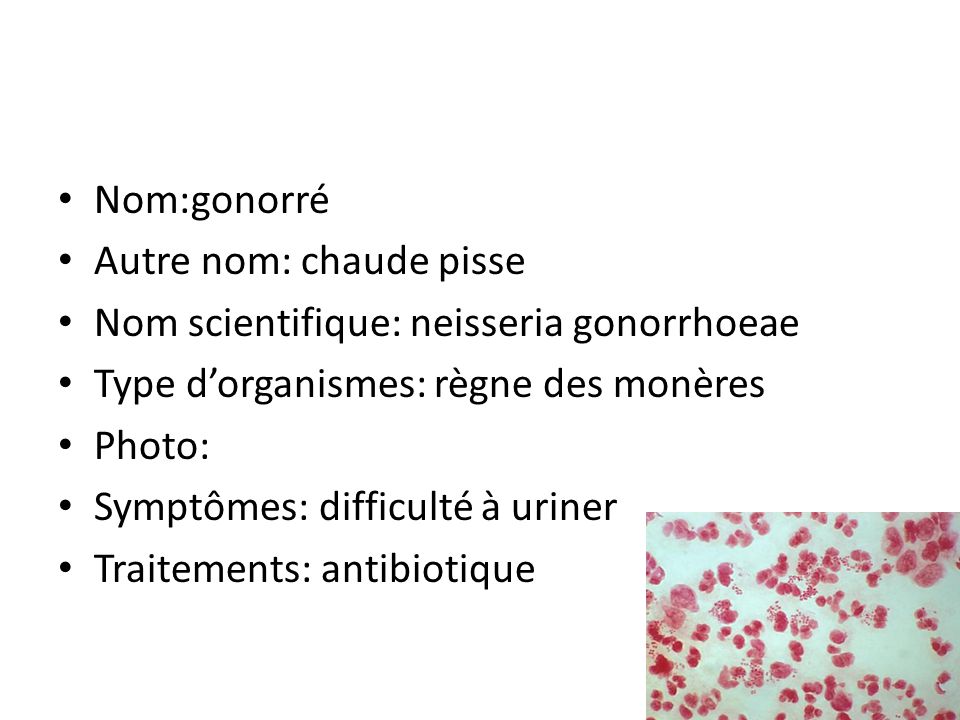 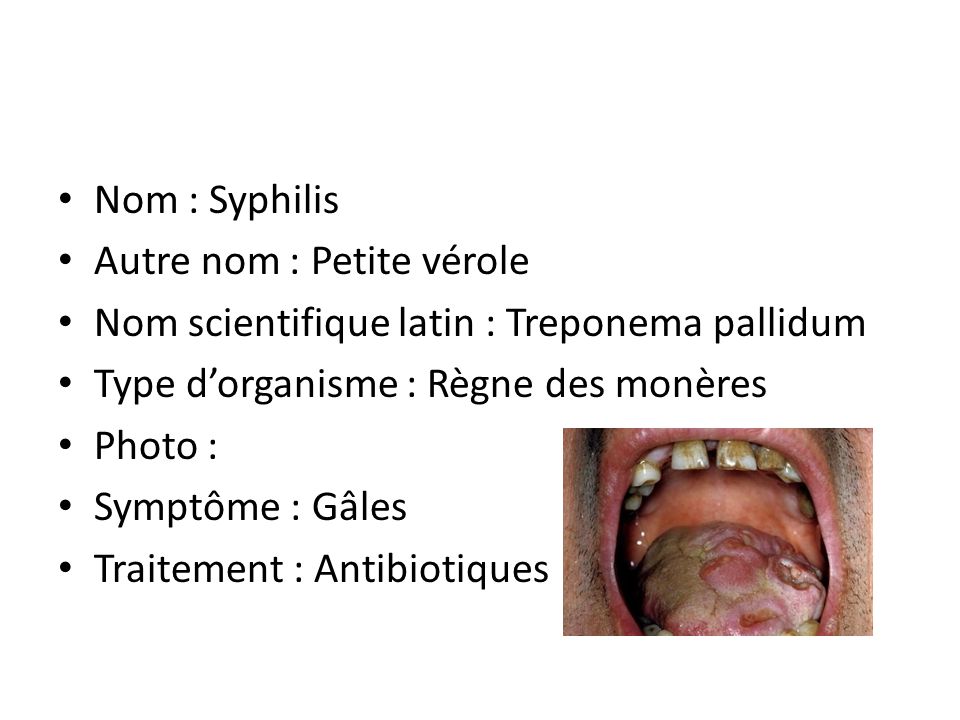